Road Map -The UserExperience
Morten KrombergCXO, Dyalog Ltd.
CHIEF
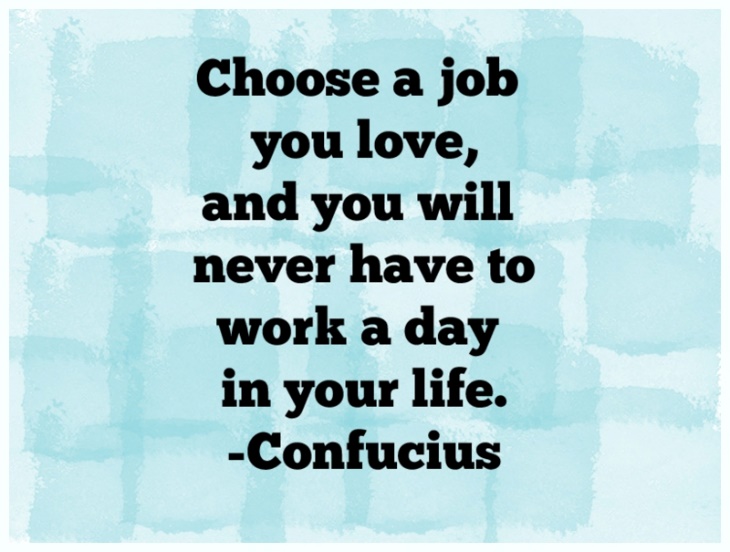 E
E               C
  X           N
    P       E
      E   I
        R
      E   I
    P       E
  X           N
E               C
                  E
OFFICER
Believe in Climate Change?
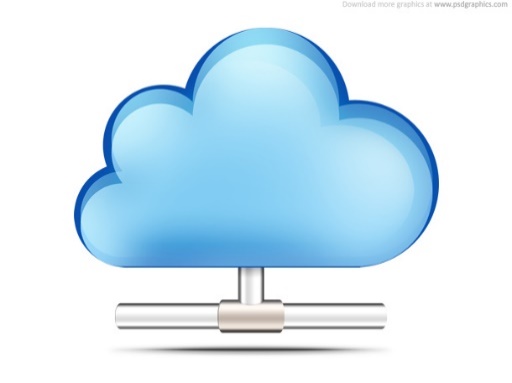 Under any circumstances	:
Cloud computing is over us!
The good news is...
We have beenpreparing for some time...
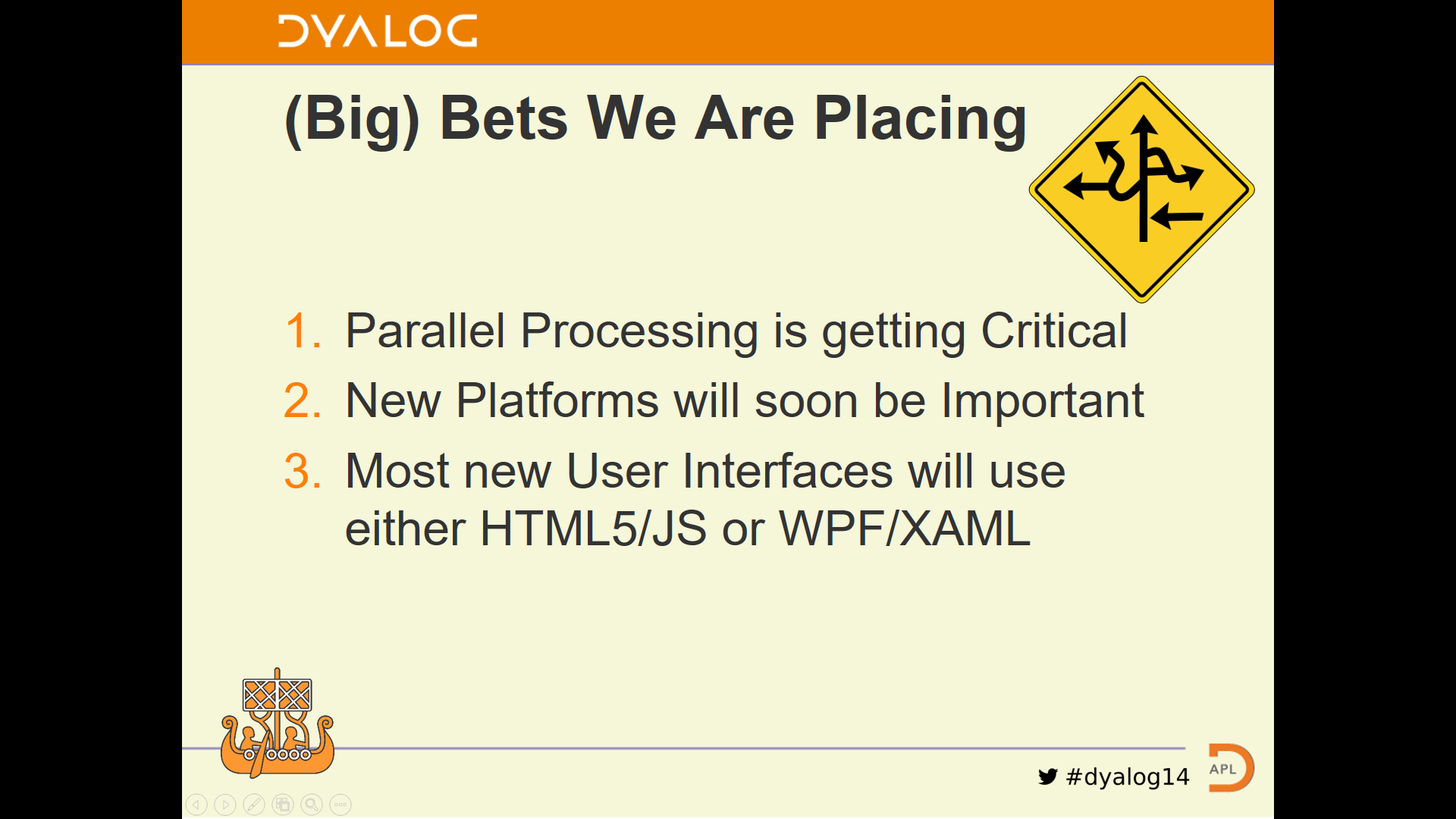 Parallel Computing with Isolates
An Isolate tastes, smells, looks like a Dyalog namespace, except that...
Expressions executed in the isolate run in a separate process from the main interpreter thread (”in parallel”)
I3←¤¨3⍴⊂''
I3.X←(1 2 3)(4 5)6
I3.({(+/⍵)÷≢⍵}X)
2 4.5 6
X←6
X←1 2 3
X←4 5
Computers
Dyalog (Application)
Dyalog (APLProcess)
Namespaces
How Isolates Work…
CONGA / TCP Sockets
A 2-Core Computer
Another Computer
IsolateProcess 1
A DyalogApplication
IsolateProcess 1
Isolate 3
Isolate 1
1
2
3
4
IsolateProcess 2
IsolateProcess 2
iss←isolate.New¨4⍴⊂⍬
AddServer ...
Isolate 2
Isolate 4
Computers
Dyalog (Application)
Dyalog (APLProcess)
Namespaces
How Isolates Work…
CONGA / TCP Sockets
A 2-Core Computer
A VM in the Cloud
IsolateProcess 1
A DyalogApplication
IsolateProcess 1
Isolate 3
Isolate 1
1
2
3
4
IsolateProcess 2
IsolateProcess 2
iss←isolate.New¨4⍴⊂⍬
AddServer ...
Isolate 2
Isolate 4
Raw PerformanceIn the cloud, the true cost of computingis measured in Watts
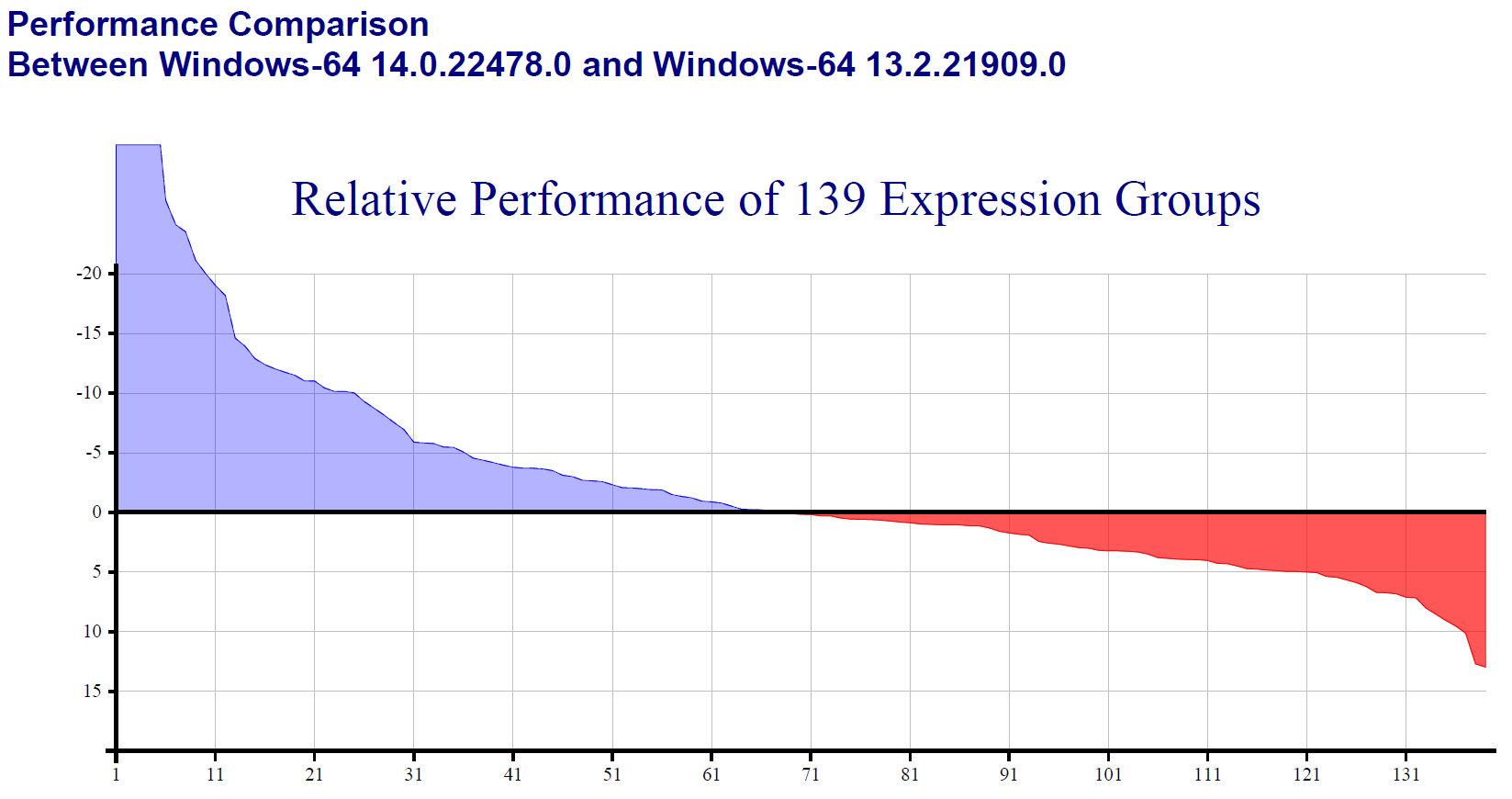 14.0
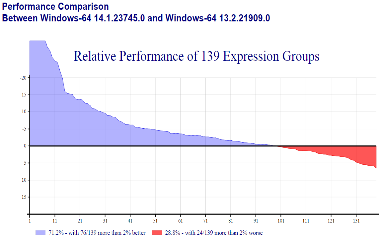 14.1
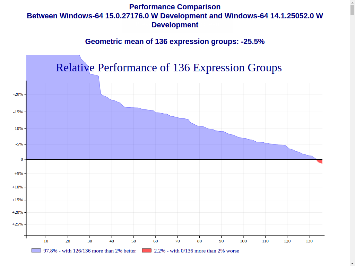 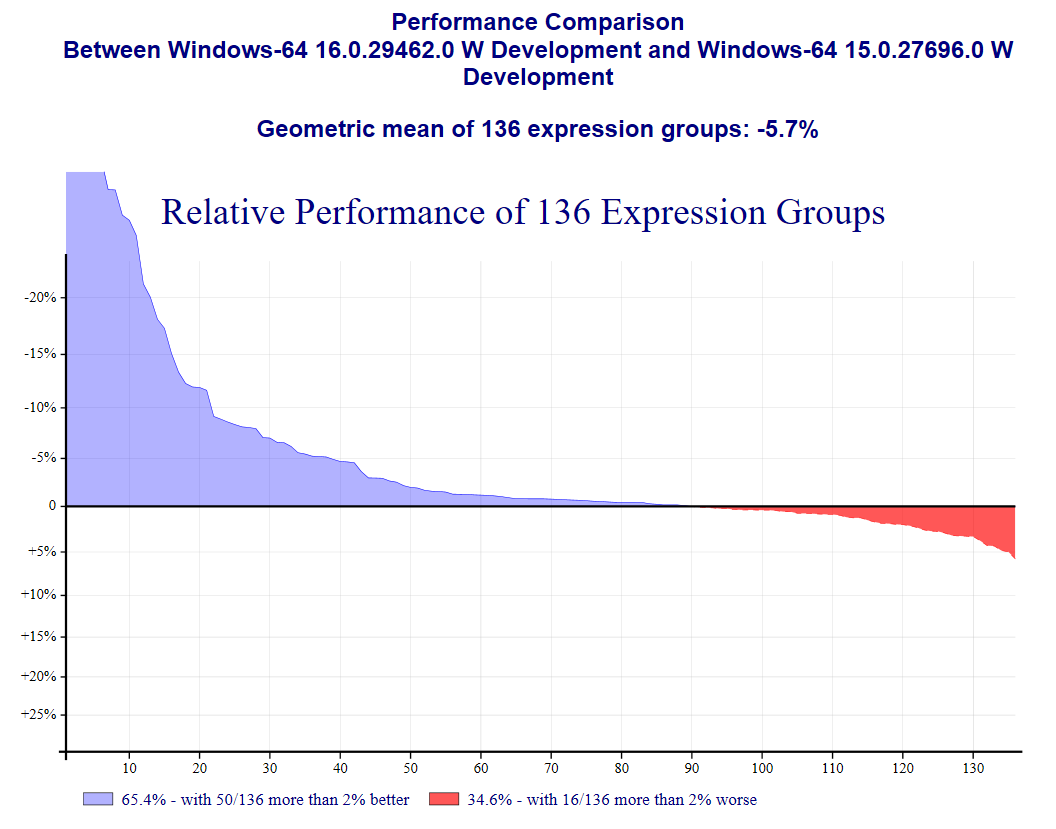 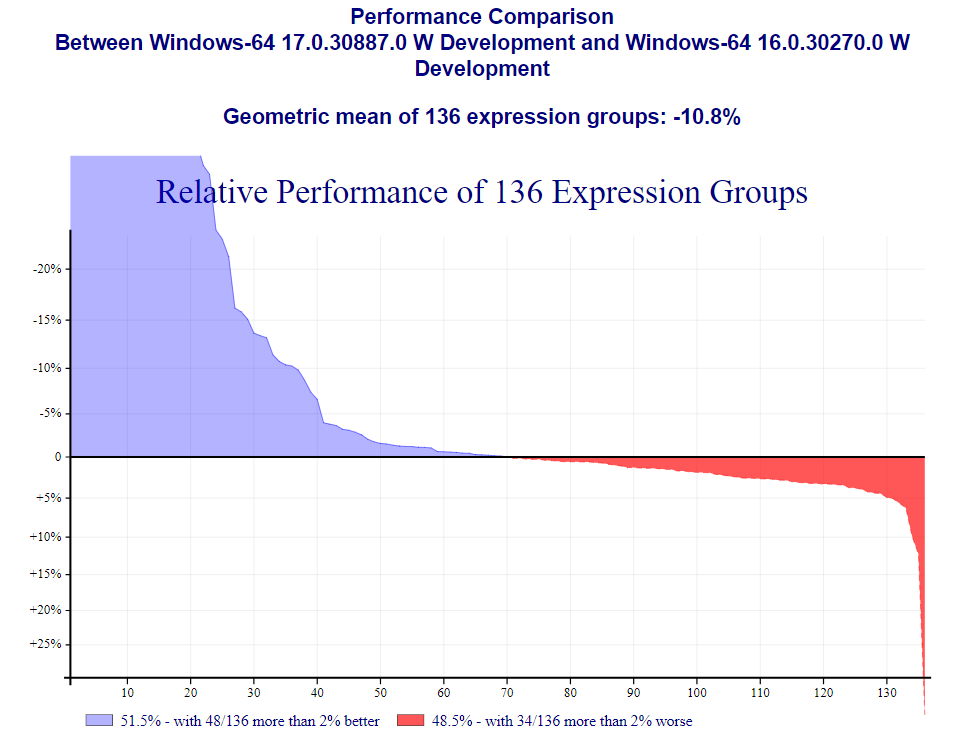 15.0
16.0
16⅗
Cloud = Linux"(or similar)"
Prepare to deploy to UNIX-like environments, even if you develop on Windows or macOS
Linux uses less Watts (less memory)
macOS and Android are UNIXes
Cloud-friendly Microsoft OSes are also UNIX-like
We are working hard to make using the same code on all platforms easier
For example, cross-platform file functions in v15.0
Cross-PlatformDevelopment Environment
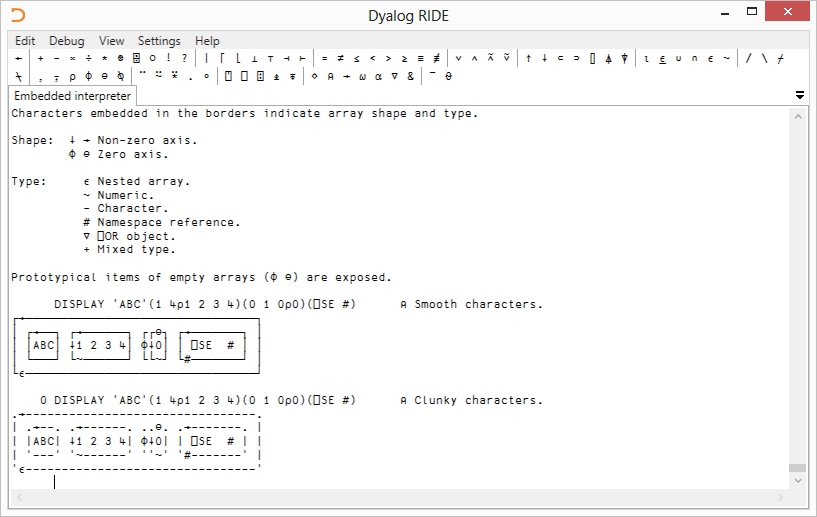 2013 Conference Edition
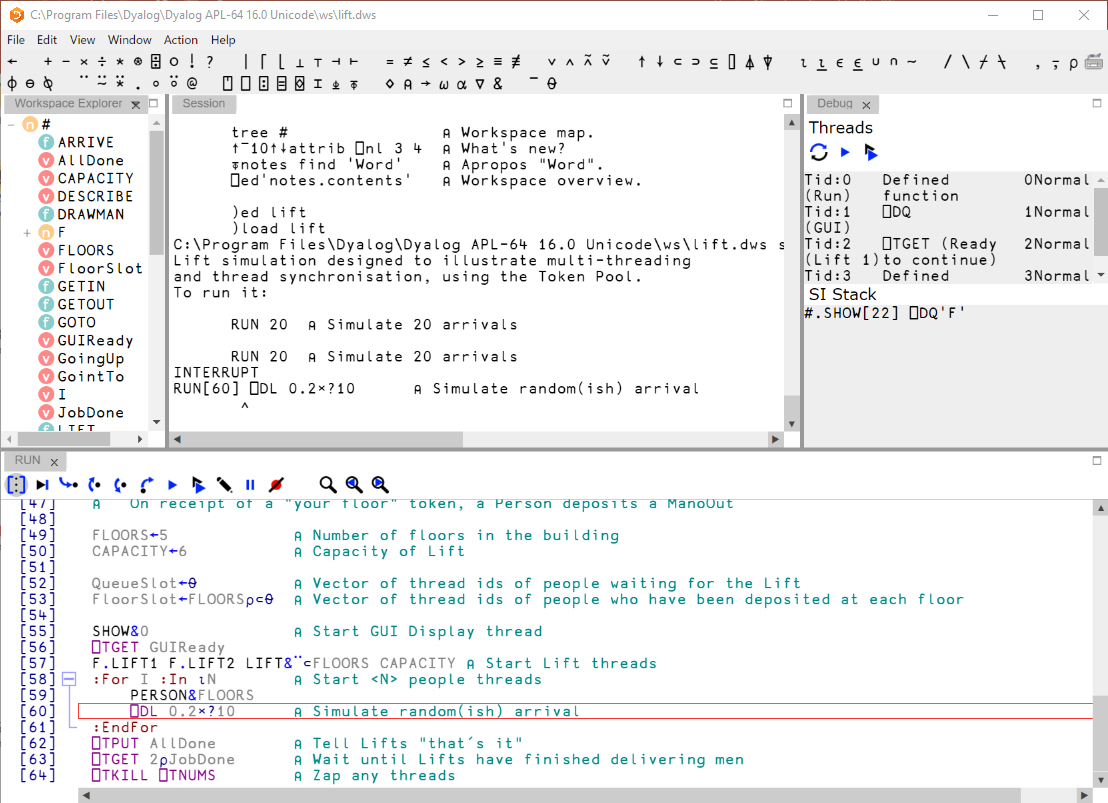 RIDE 4.x
Preparing for Extreme Weather
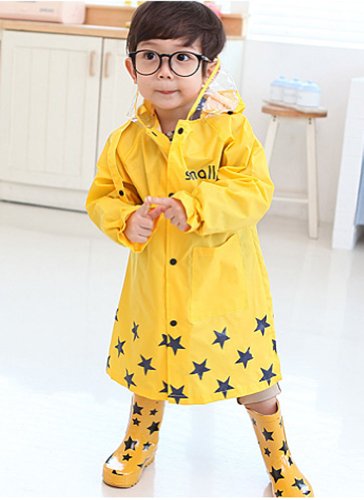 We need a new generation of developers
(and managers)
Managers Need
ManagerExperience
To be able to recruit & train APLers, and to market APL internally
See evangelism and newbie sections
To use industry standard tools and methodologies, like
Source code management
Continuous deployment
APL Source Code in text files is KEY to supporting the above
Managers Need
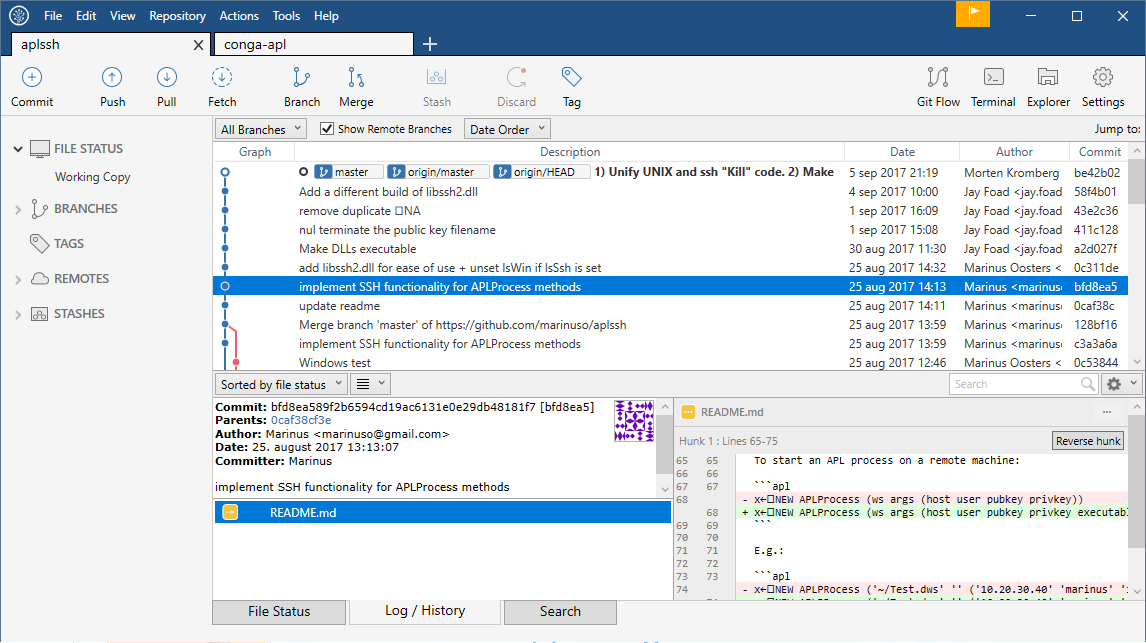 To be able to recruit & train APLers, and to market APL internally
See evangelism and newbie sections
To use industry standard tools and methodologies, like
Source code management
Continuous deployment
APL Source Code in text files is KEY to supporting the above
Managers Need
ManagerExperience
To be able to recruit & train APLers, and to market APL internally
See evangelism and newbie sections
To use industry standard tools and methodologies, like
Source code management
Continuous deployment
APL Source Code in text files is KEY to supporting the above
Newbies Need
NewbieExperience
To be recruited by managers
See evangelism section
To use industry standard tools and methodologies, like
Source code management
Continuous deployment
APL Source Code in text files is KEY to supporting the above
We All Need
Developer
Productivity
New and old developers need a modern set of libraries to build upon
The demands of modern platforms make sharing more important than ever before
Libraries need to be easy to
find, share AND contribute to
load and integrate into applications
We believe GitHub is a good place to start
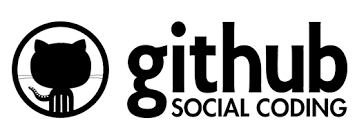 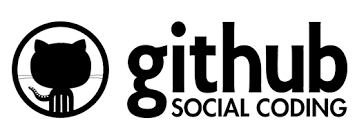 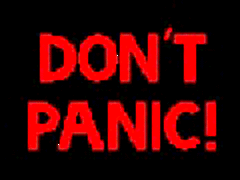 GitHub
Apparently, some peopleare intimidated by GitHub
We will of course also include all important libraries with each Dyalog installation
The use of GitHub will be optional, use it if...
You like it (apparently, some people do!)
You want to see all the changes to the source code
Or even better, you want to contribute(OK, you can also e-mail the new code to us)
What IS GitHub?
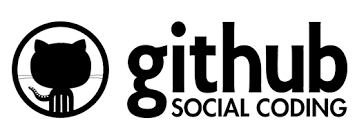 GitHub is a web-based source code management system
Optionally, you can make repositories public and accept contributions
If that sounds scary, close your eyes for the next minute or so
(but it *is* a bit important if you want to help reach that new generation of users)
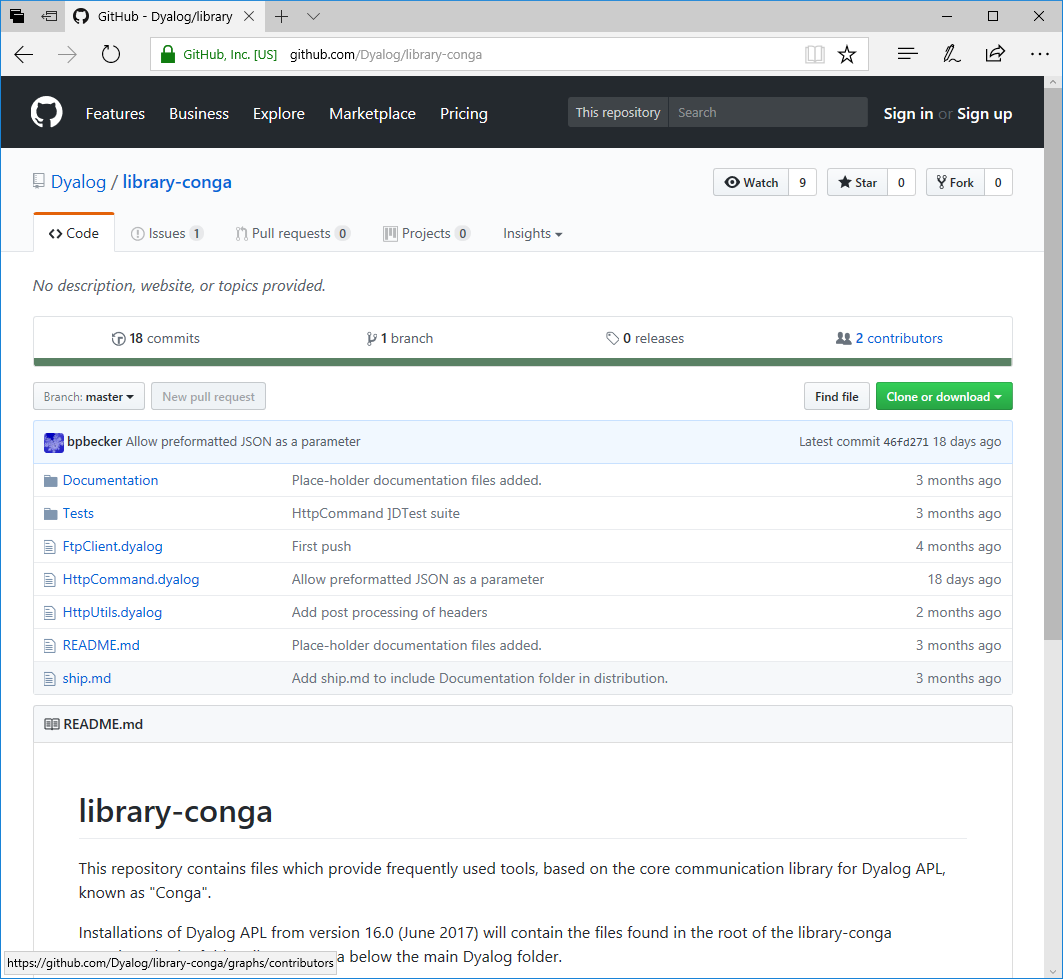 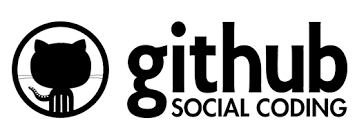 ⍝ In a standard v16.0 installation:
      ]list [dyalog]/Library/Conga
 Type   Name           Versions   Size  Last Update
        FtpClient                 8088  2017/07/17  3:21:04
        HttpCommand              27688  2017/07/17  3:21:04
        HttpUtils                31573  2017/07/17  3:21:04
 <DIR>  Documentation                   2017/08/27 15:15:32

      ]load HttpCommand
#.HttpCommand
      url←'http://www.hasthelargehadroncolliderdestroyedtheworldyet.com/atom.xml'
      atom←HttpCommand.Get url      {(⍵[;1]∊⊂'content')⌿⍵[;2]} (⎕XML atom.Data)[;2 3]
 NOPE.
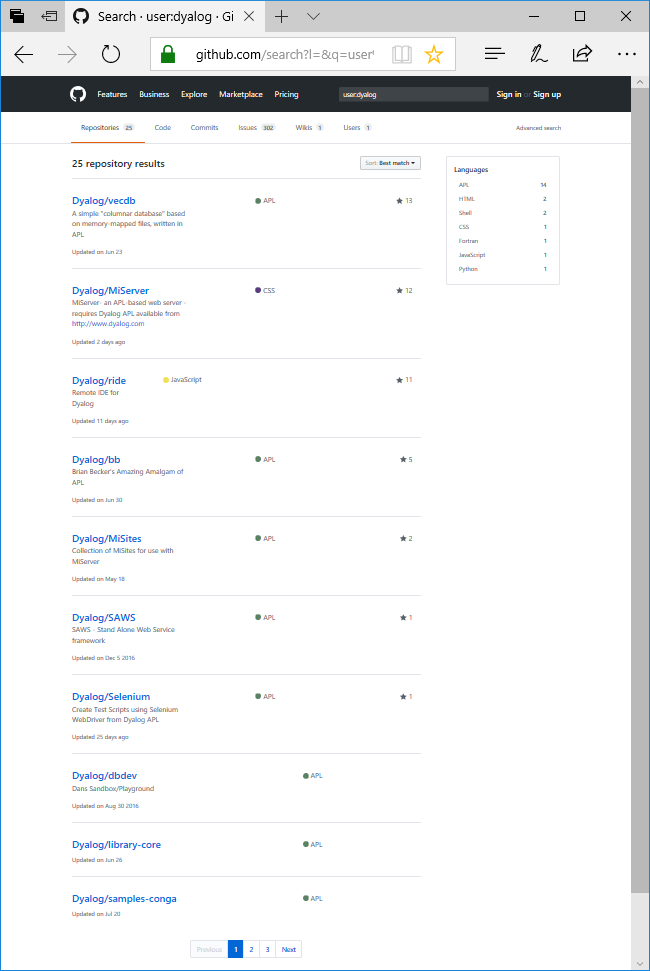 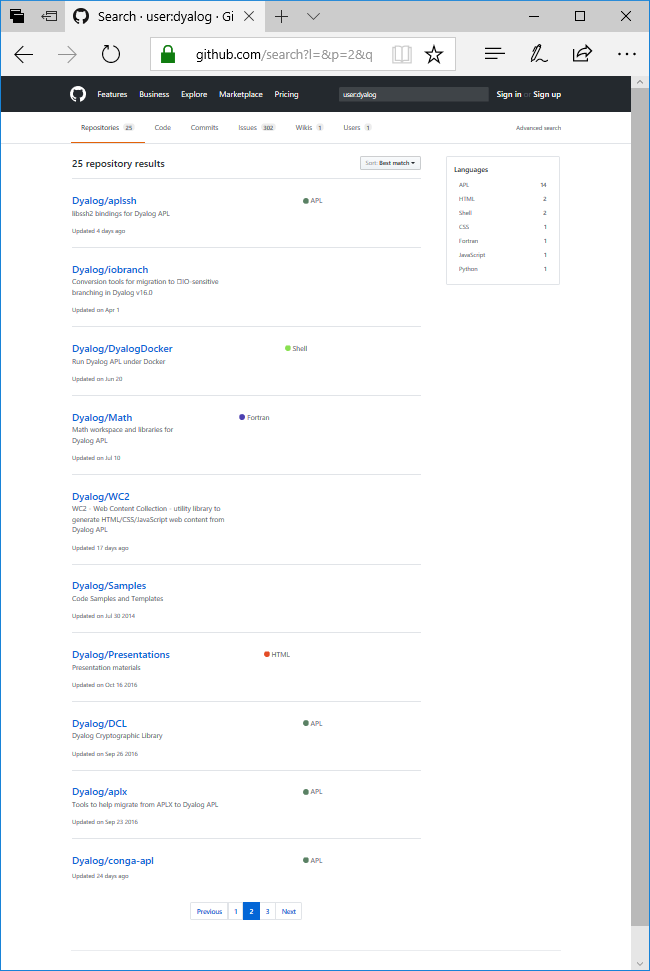 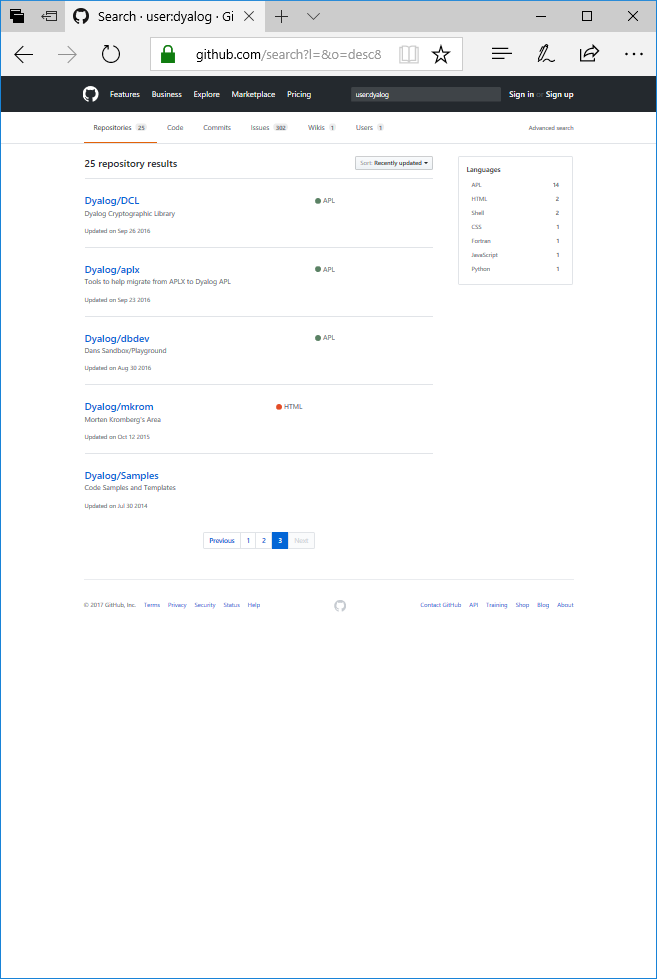 OK, safe to open eyes again...
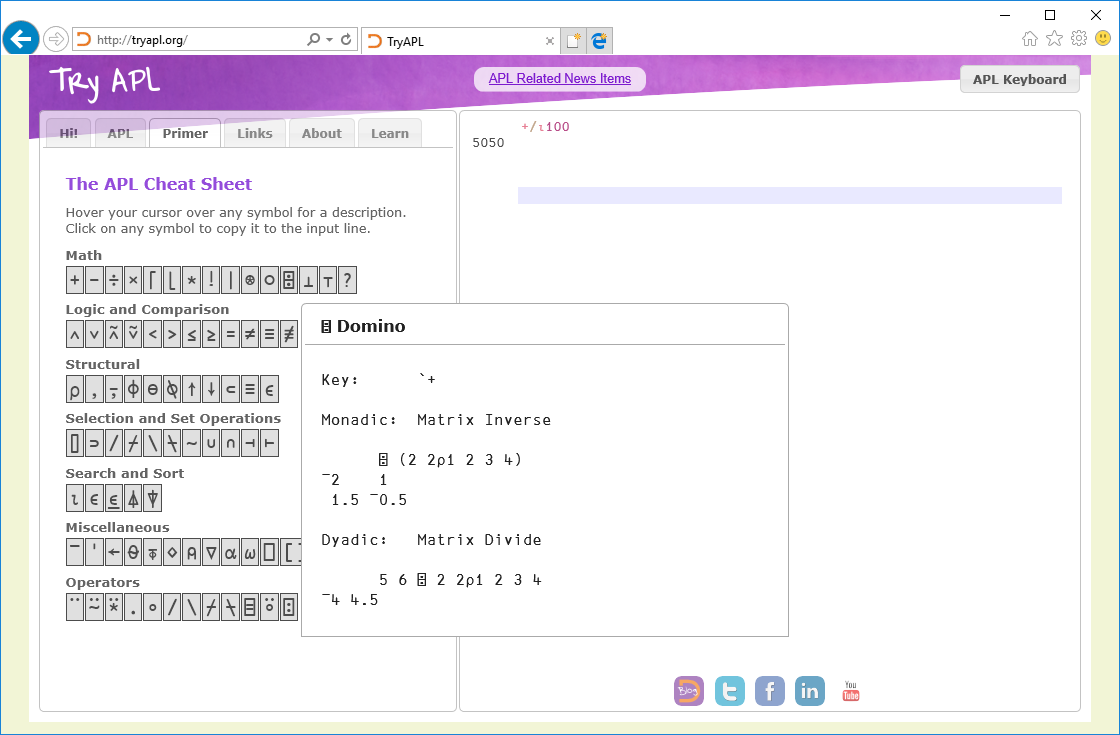 LearningAPL
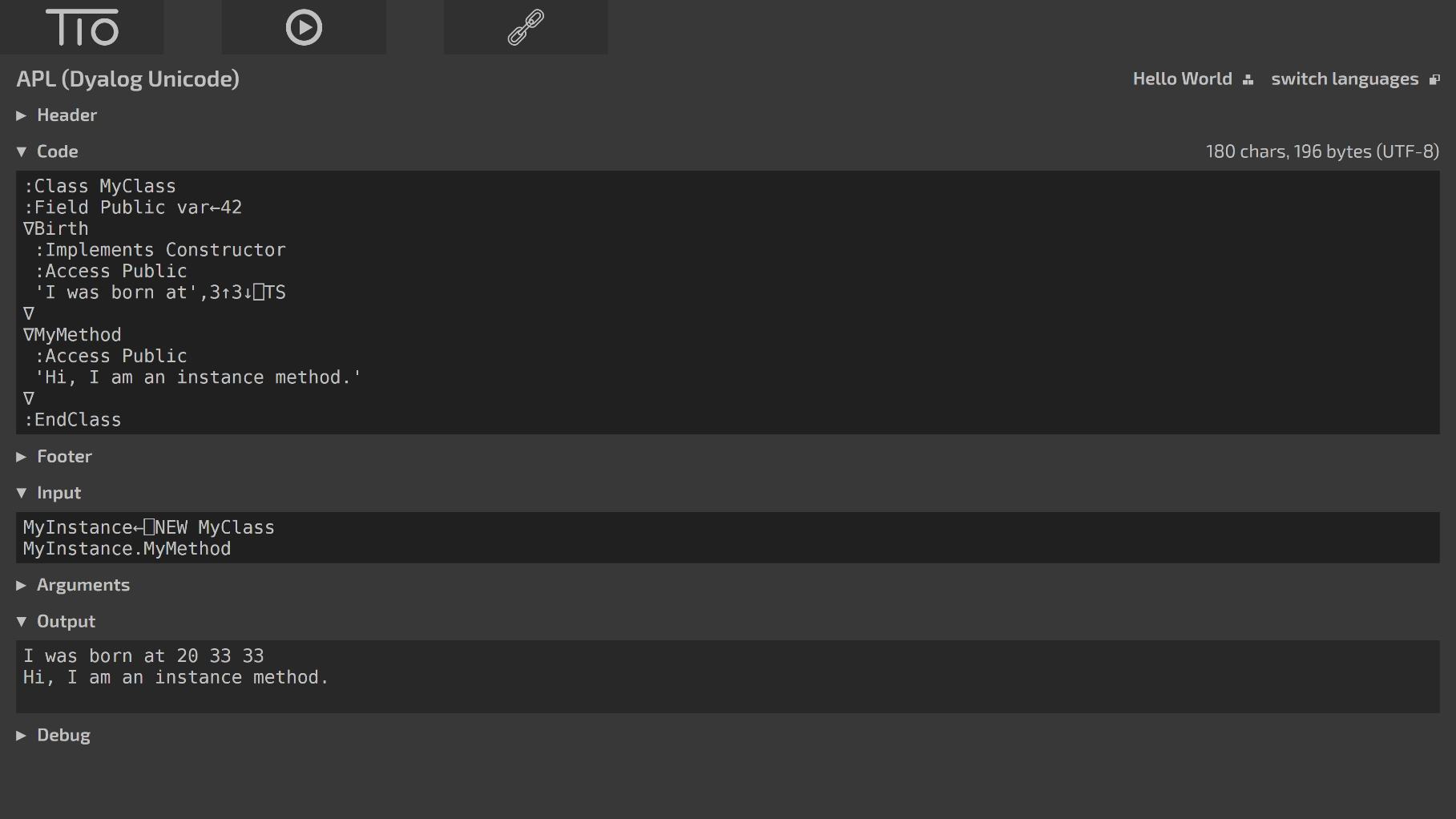 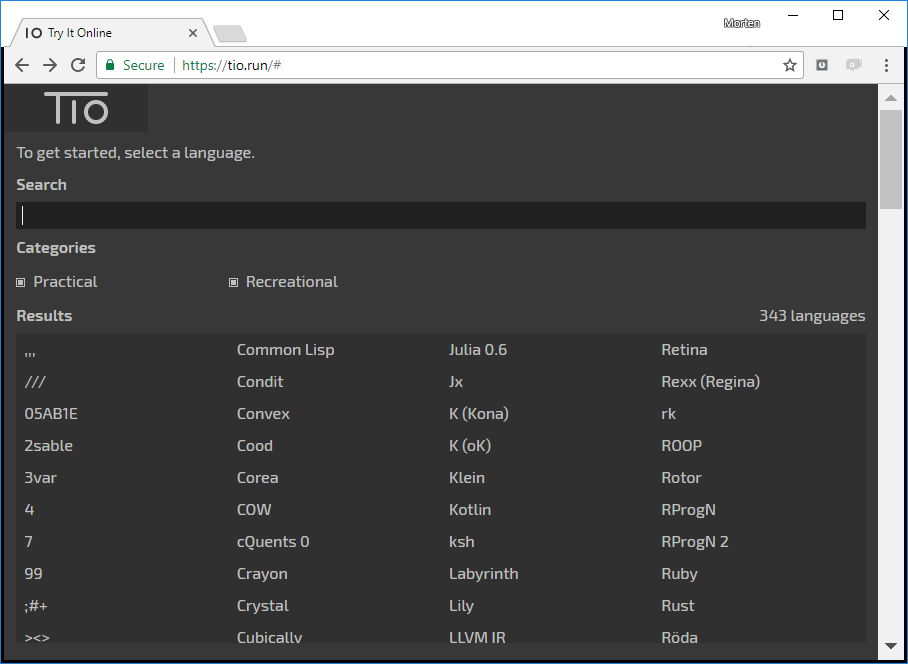 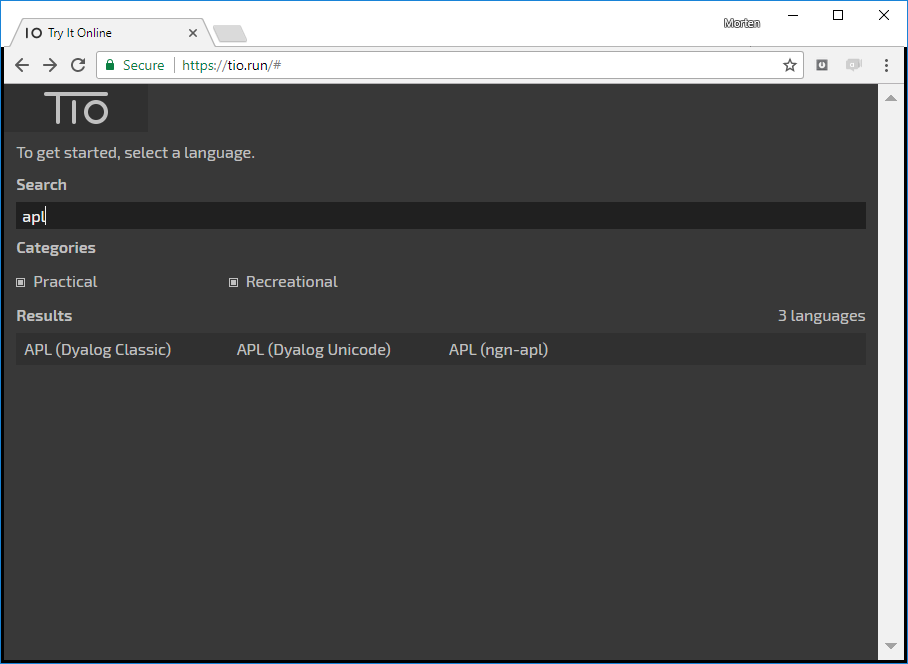 Learning
APL
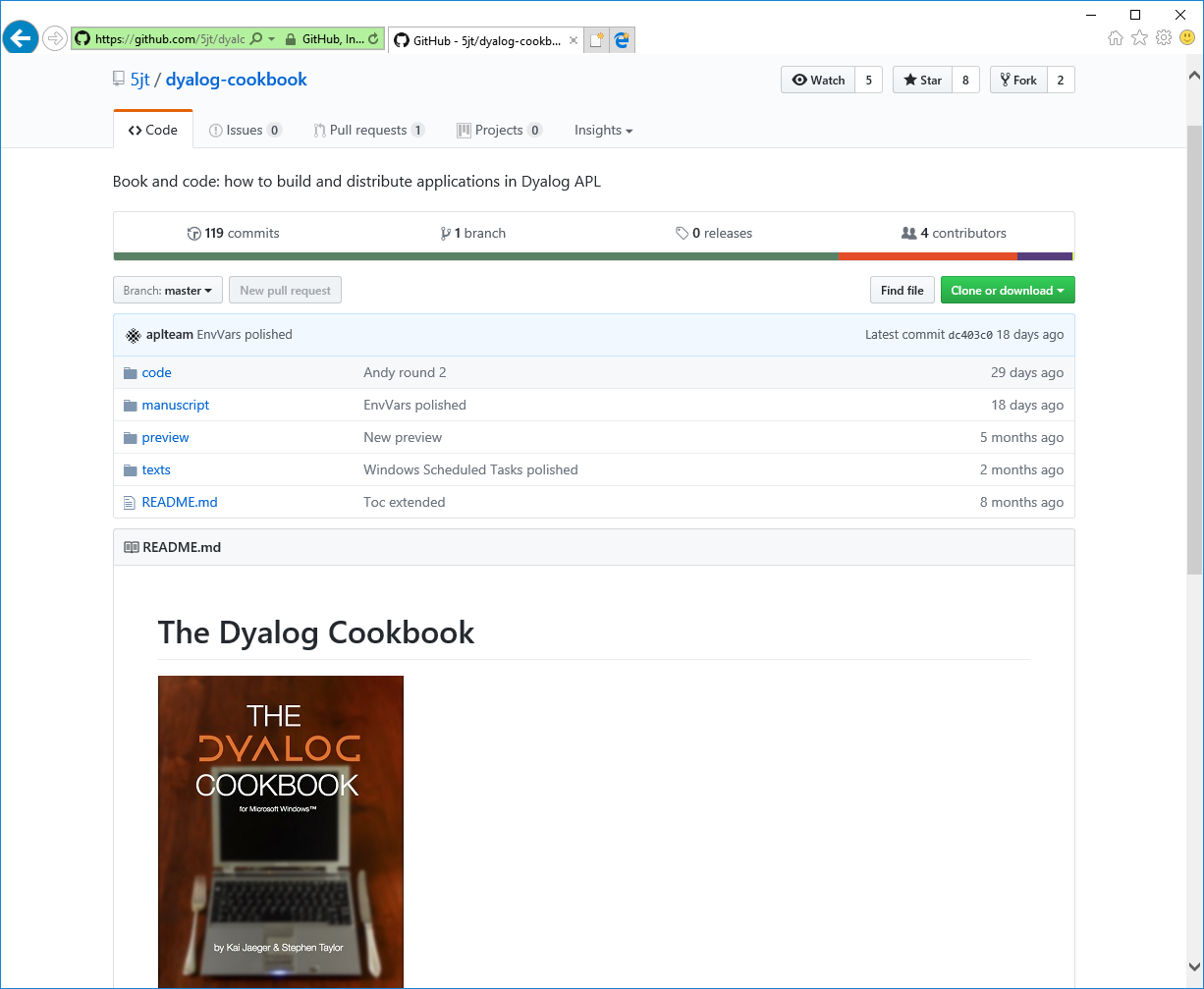 Learning
APL
Webinars
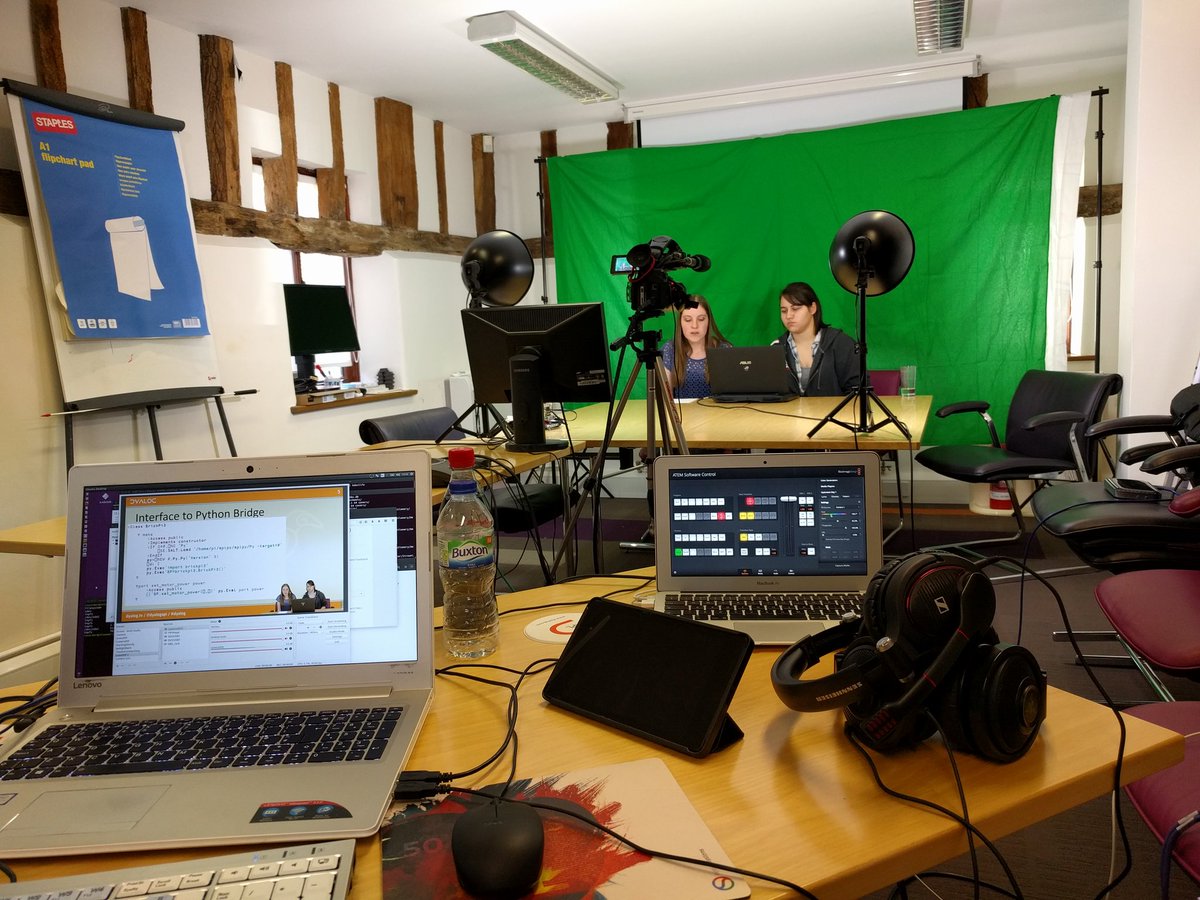 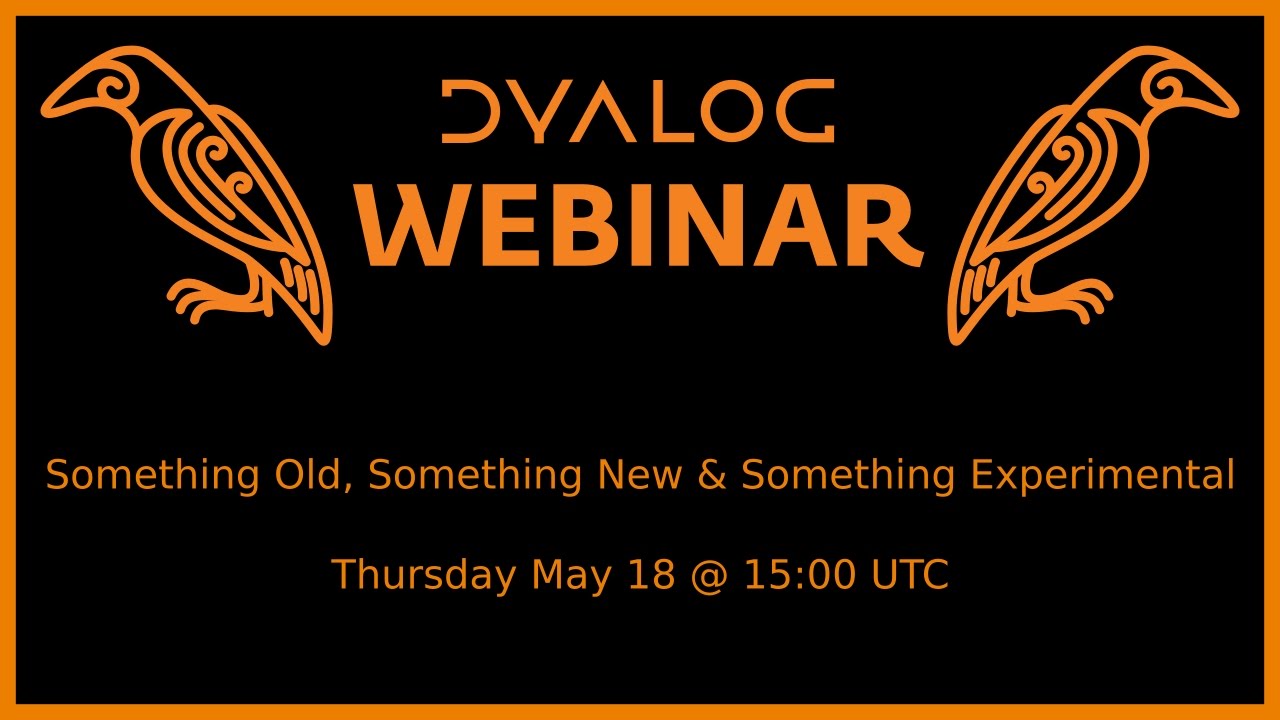 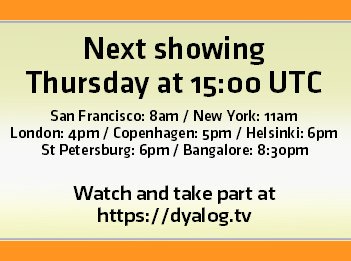 4 monthly webinars so far; next one in October"Podcasts" also planned.
Webinars so far
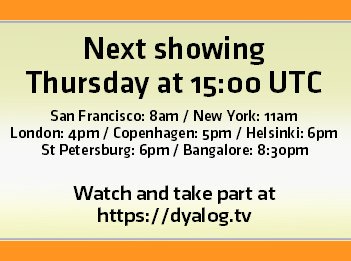 The latest weapon added to our arsenal...
Jupyter Notebooks allow you to mix "markdown" text with expressions executed in a programming language
http://localhost:8888/notebooks/Introduction%20to%20SharpPlot.ipynb
Please join us in creating Notebooks that demonstrate the power of APL!
Thanks to Technology Partner in Belgrade for the prototype!
Will be available to play with very soon
What Next?
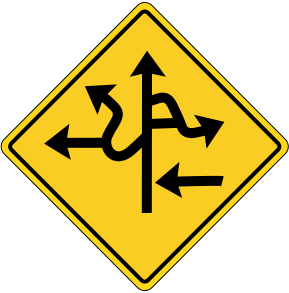 Work on Performance, Documentation and Quality
Industrial Strength support for APL Source in Text Files
Notation for Array Constants
Tools to build workspaces and other runtime "artifacts" from Source
More Libraries & Interfaces
HTML Generation with Data Binding
New Excel Interface that does not use COM
MatLab, Julia bridges
Integration - Cross Platform
APL as a shared library (DLL/SO)
APL as a scripting language (#!)
CXO Dreams
APLevery-where!
A startup switch to start dyalog.exe as a Web Service
HTMLRenderer integrated with RIDE
Cross-platform tools to launch remote processes using SSH and PowerShell

This will give us...
Portable applications on desktops, mobile and cloud-based platforms 
Whether the UI is rich, simple or NONE
Secure, scalable personal OR corporate applications for modelling AND high performance production apps
Version 16.0: A Milestone Release
16.0
Some new technologies are still quite fresh:
Source code libraries & tools
The HTMLRenderer
RIDE 4.0

However, we are confident that they are important steps in the direction of 
Supporting new platforms including the cloud.
Attracting the next generation of developers - and managers!
Release
Evangelists
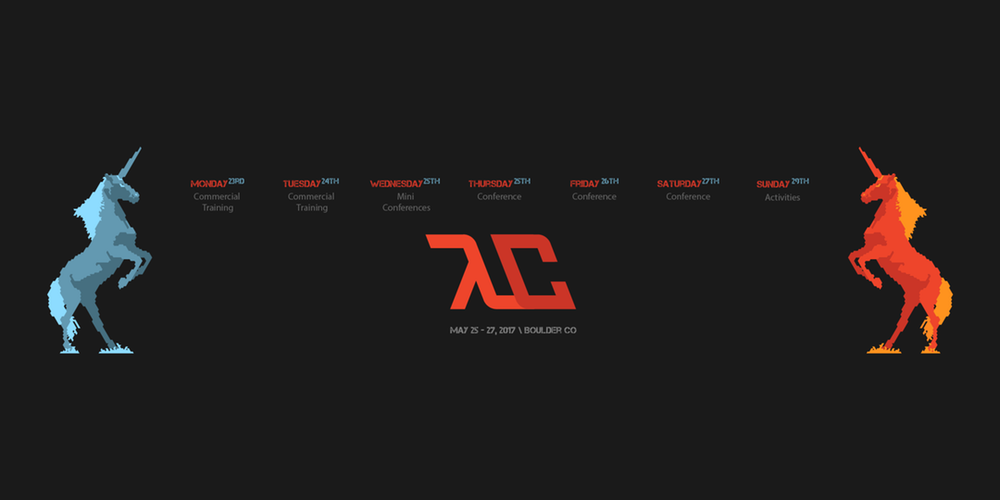 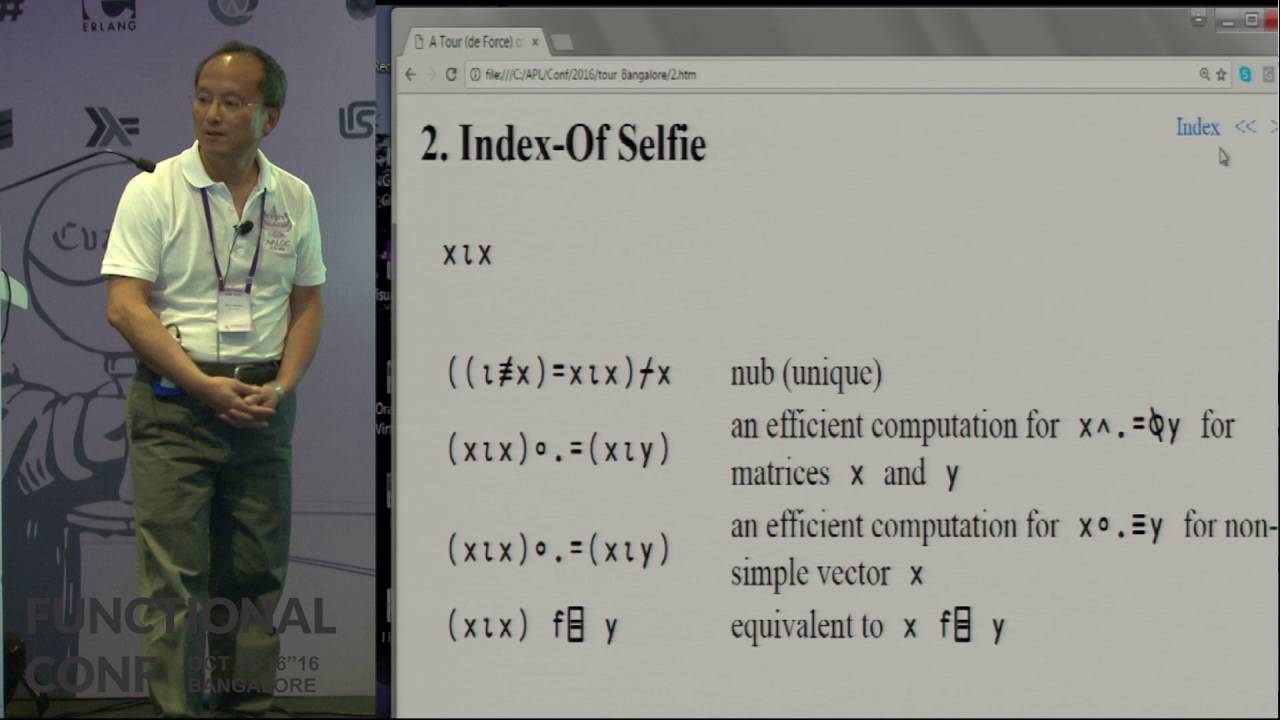 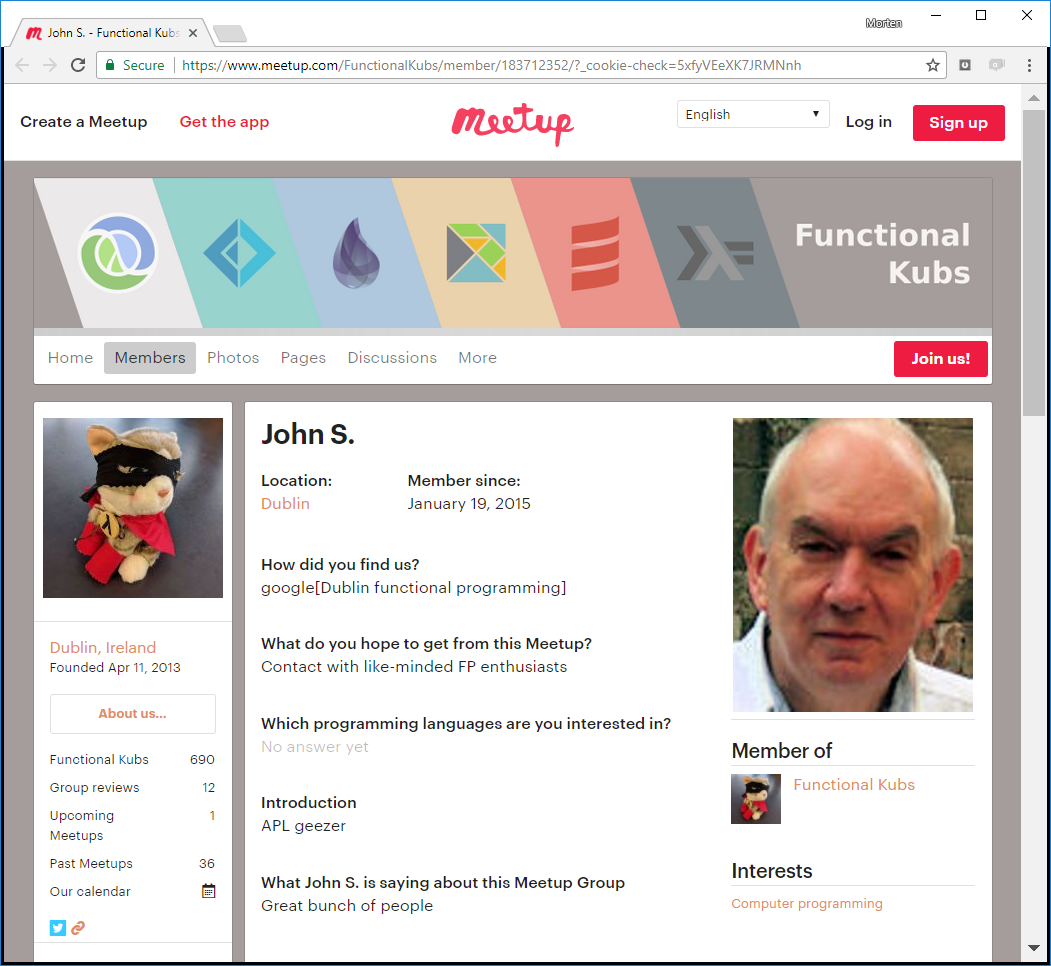 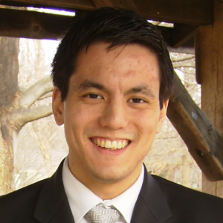 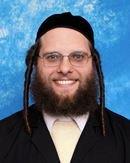 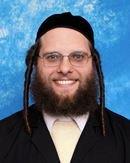 Quotes from Code Golfers
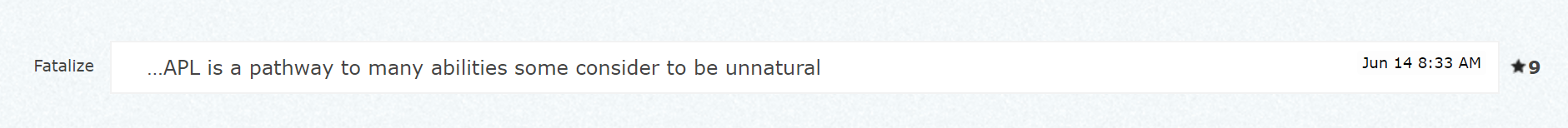 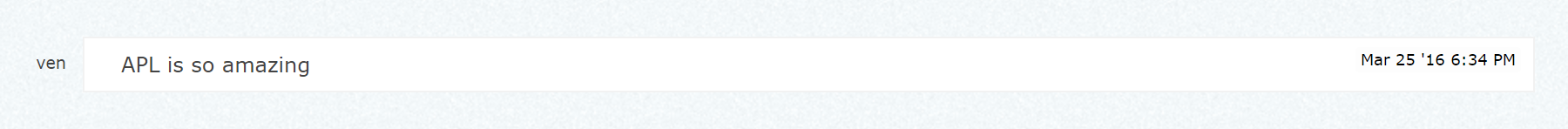 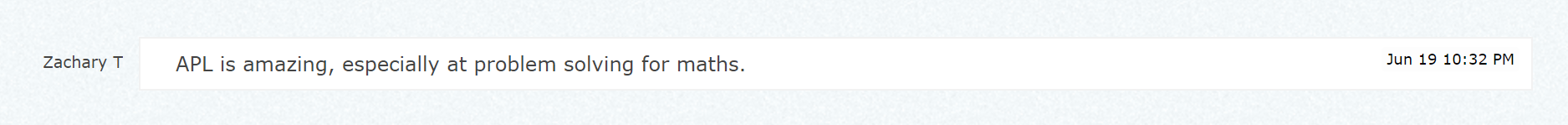 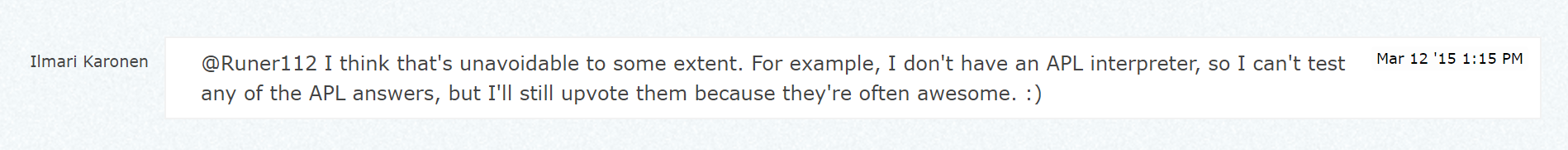 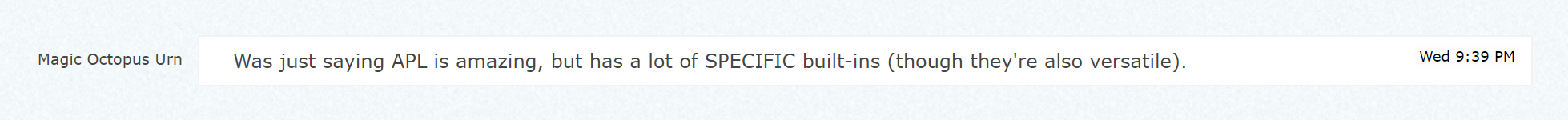 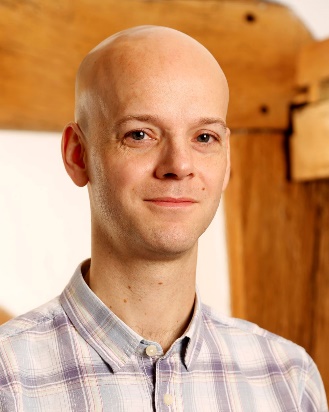 Now Jay will tell us more about how the development team will make our dreams come true